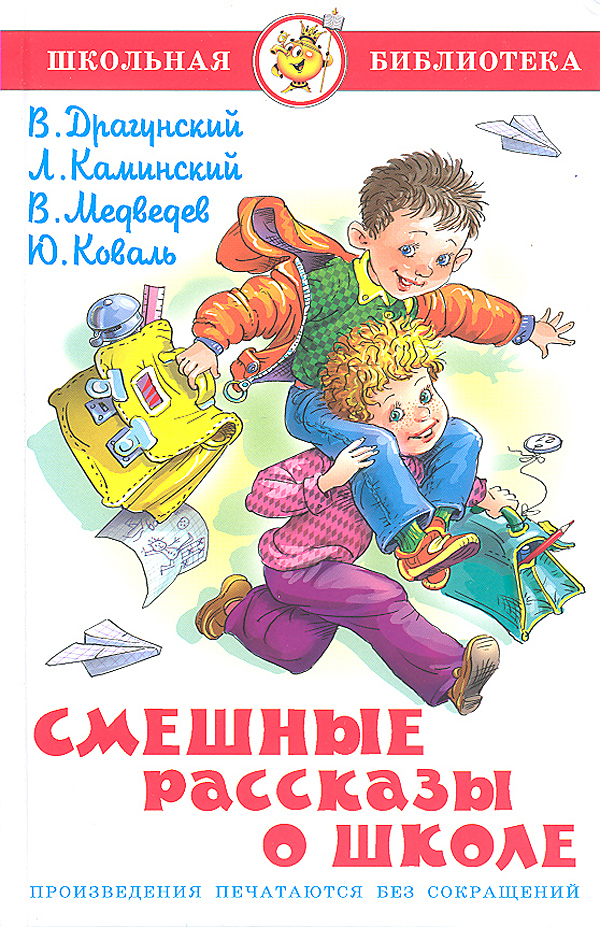 Внеклассное чтение4 классКниги о сверстниках, о школе.
Подготовила: 
учитель начальных классов 
Зубарева Анна Алексеевна
ГБОУ СОШ №30 
Г. Севастополь
Цели урока:
Систематизировать знания учащихся  о прочитанных произведениях.
Расширить литературное образование, углубить читательскую культуру учеников, развить творческие способности и эстетический вкус.
Воспитать интерес к чтению, чувство прекрасного, укрепить гражданские и нравственные позиции.
Вычеркните повторяющиеся буквы,  а из оставшихся сложите фамилию детского писателя.
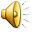 Главные рекиВ. Драгунский
Главные реки Америки
Миссисипи, Миссури, Святого Лаврентия, Макензи, Юкон, Колумбия, Колорадо.
Амазонка, Ориноко, Парана
Физминутка
Давайте вспомним с вами в каких рассказах ребята ходили на рыбалку?
ВИКТОРИНА:
Назовите имя и отчество Носова?
Чем швырял Володя в шляпу в рассказе «Живая шляпа»?
Как называется рассказ, в котором Мишутка и Стасик сочиняли небылицы? 
В какой сказке Носов рассказал нам о человечках коротышках? 
Что нарвали на колхозном огороде мальчики? 
Самый знаменитый житель цветочного города?
Кто приходил в гости к Барбосу?
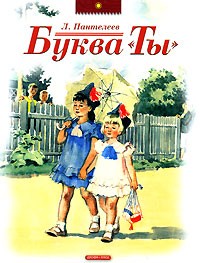 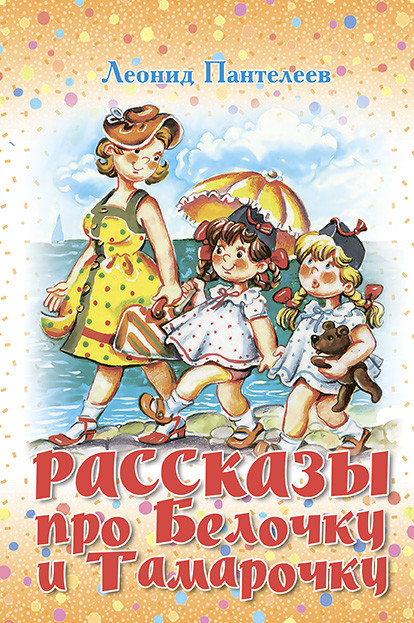 Видео Буква ты